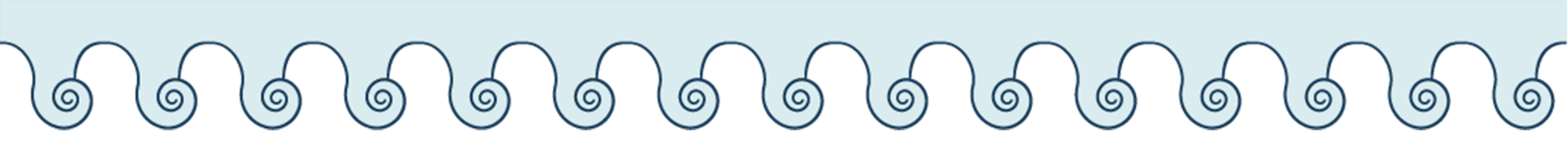 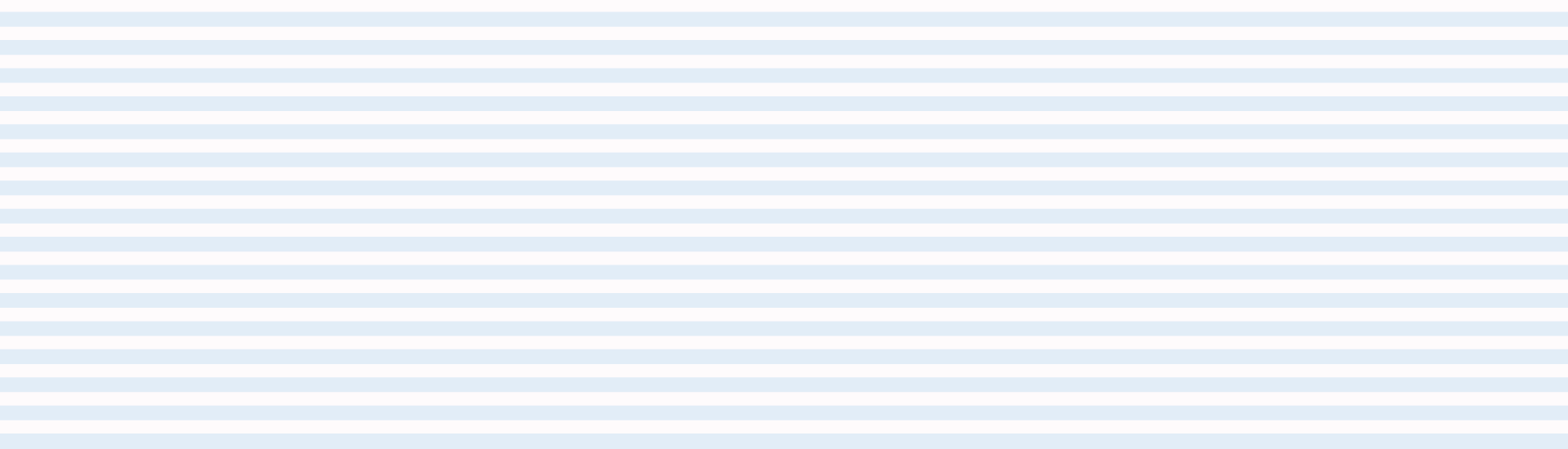 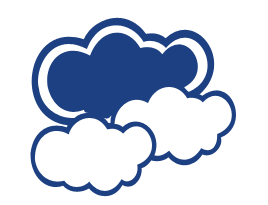 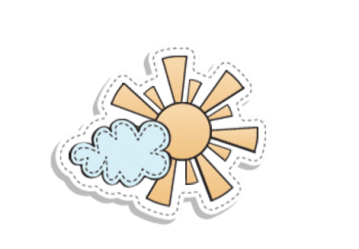 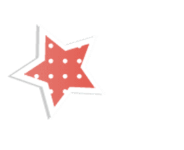 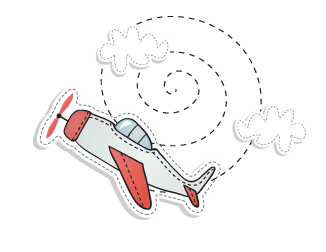 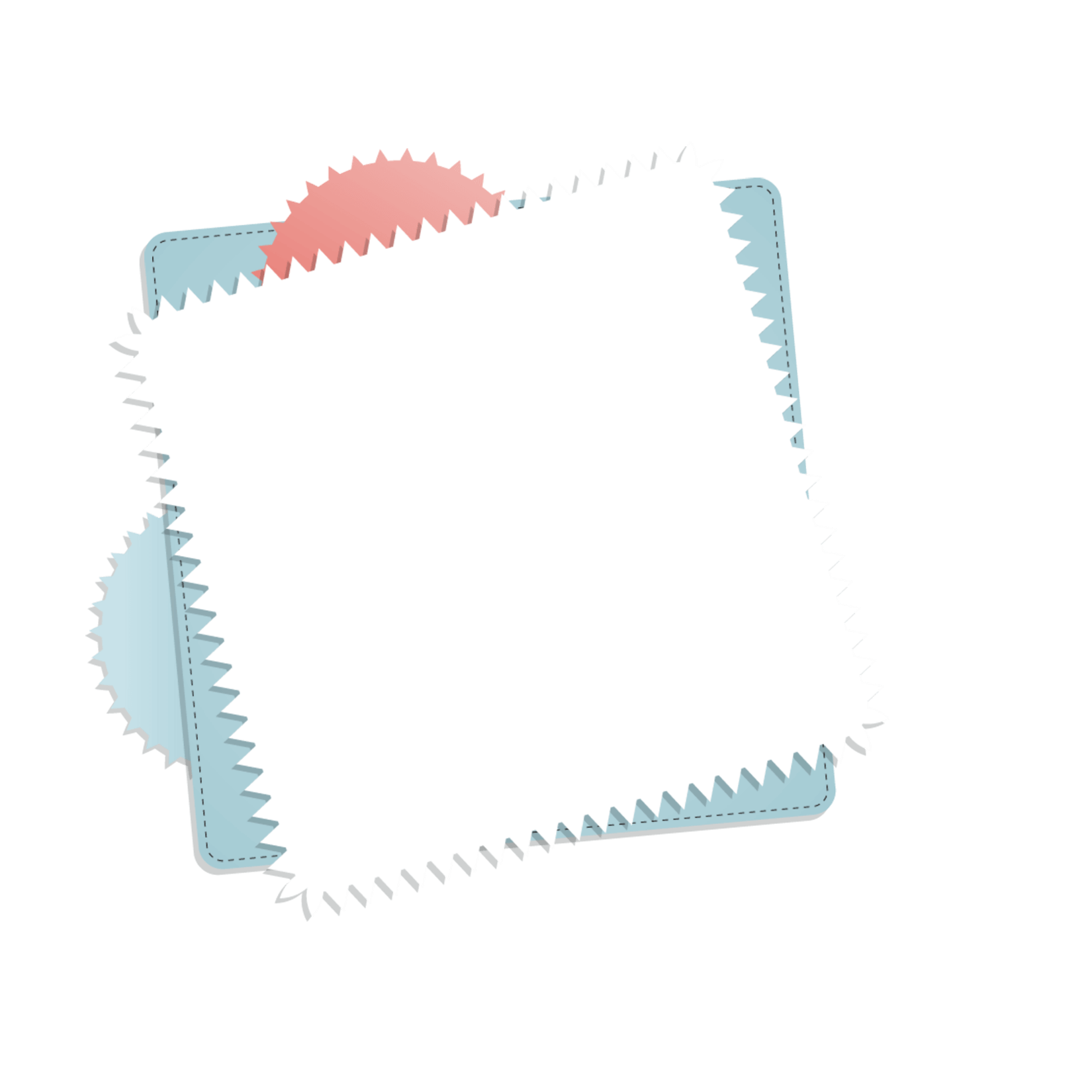 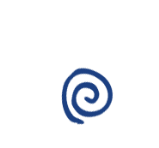 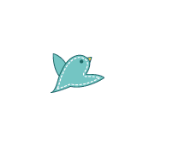 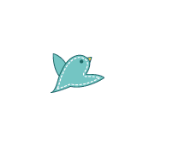 善真服务社
岗位竞选
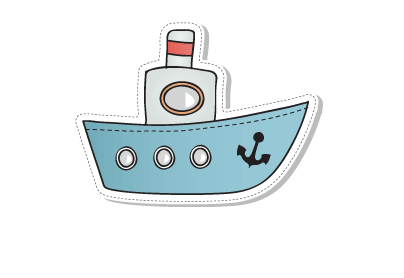 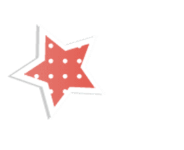 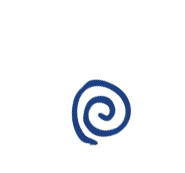 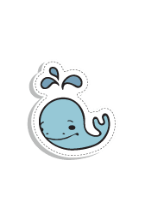 演讲人：索翼
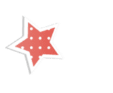 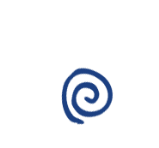 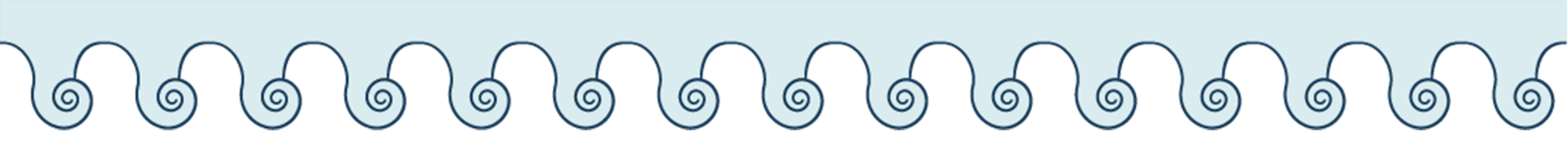 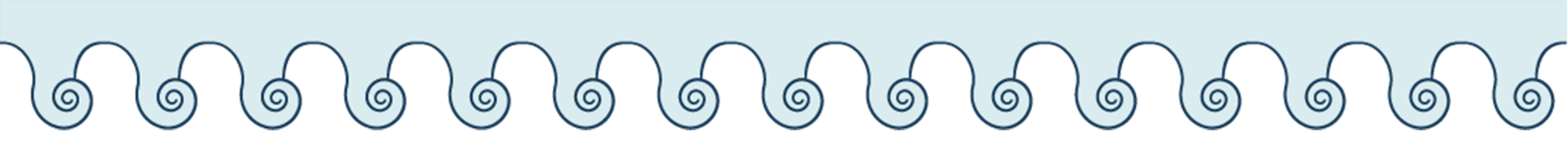 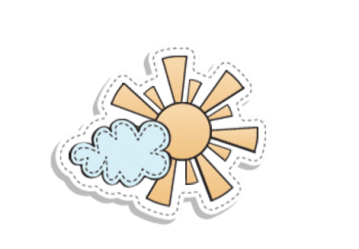 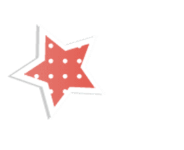 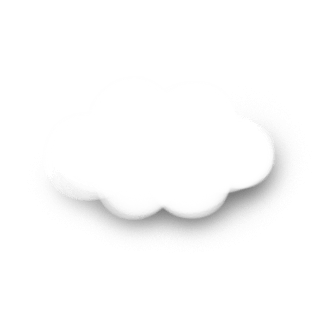 01
自我介绍
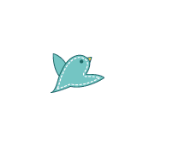 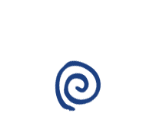 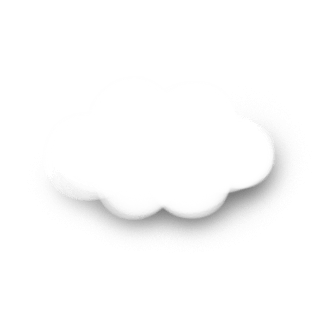 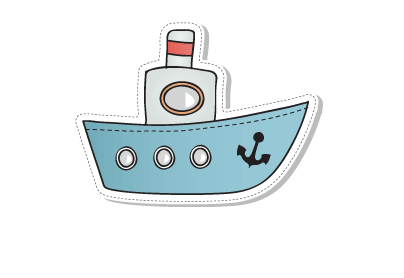 02
我的兴趣
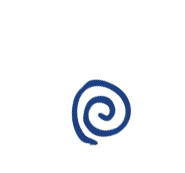 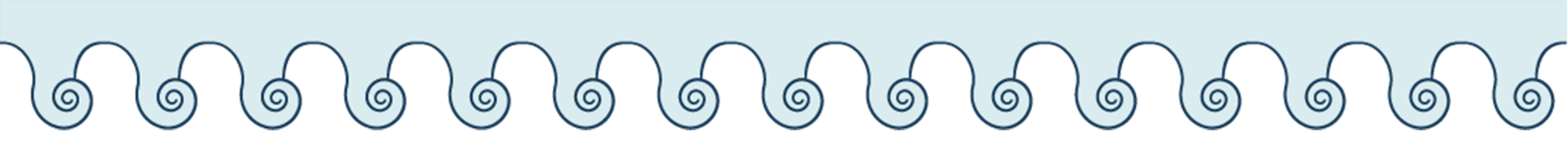 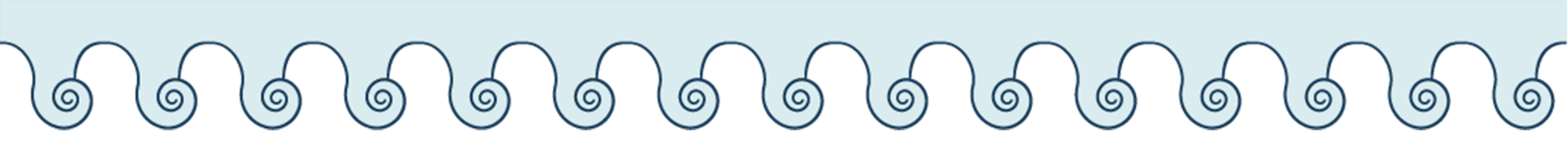 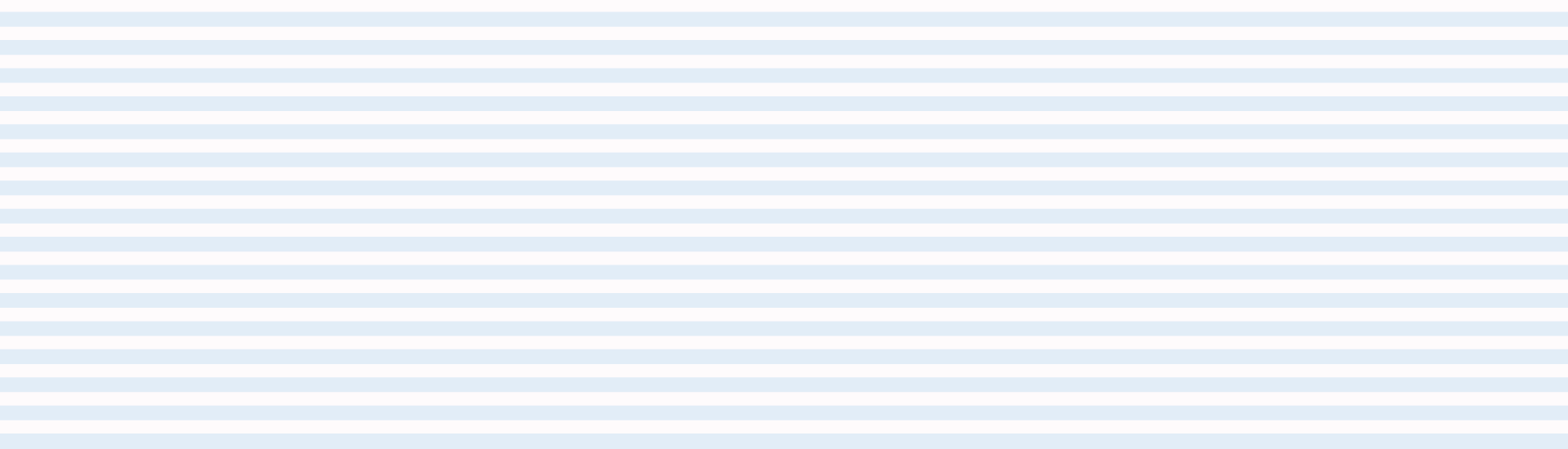 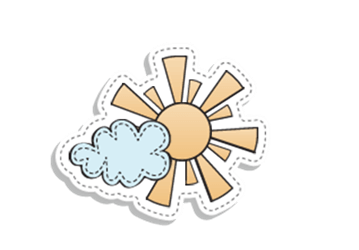 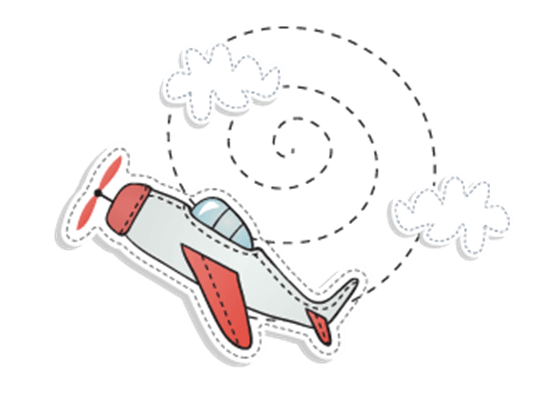 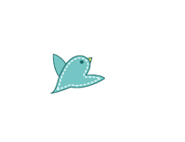 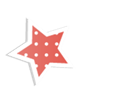 自我介绍
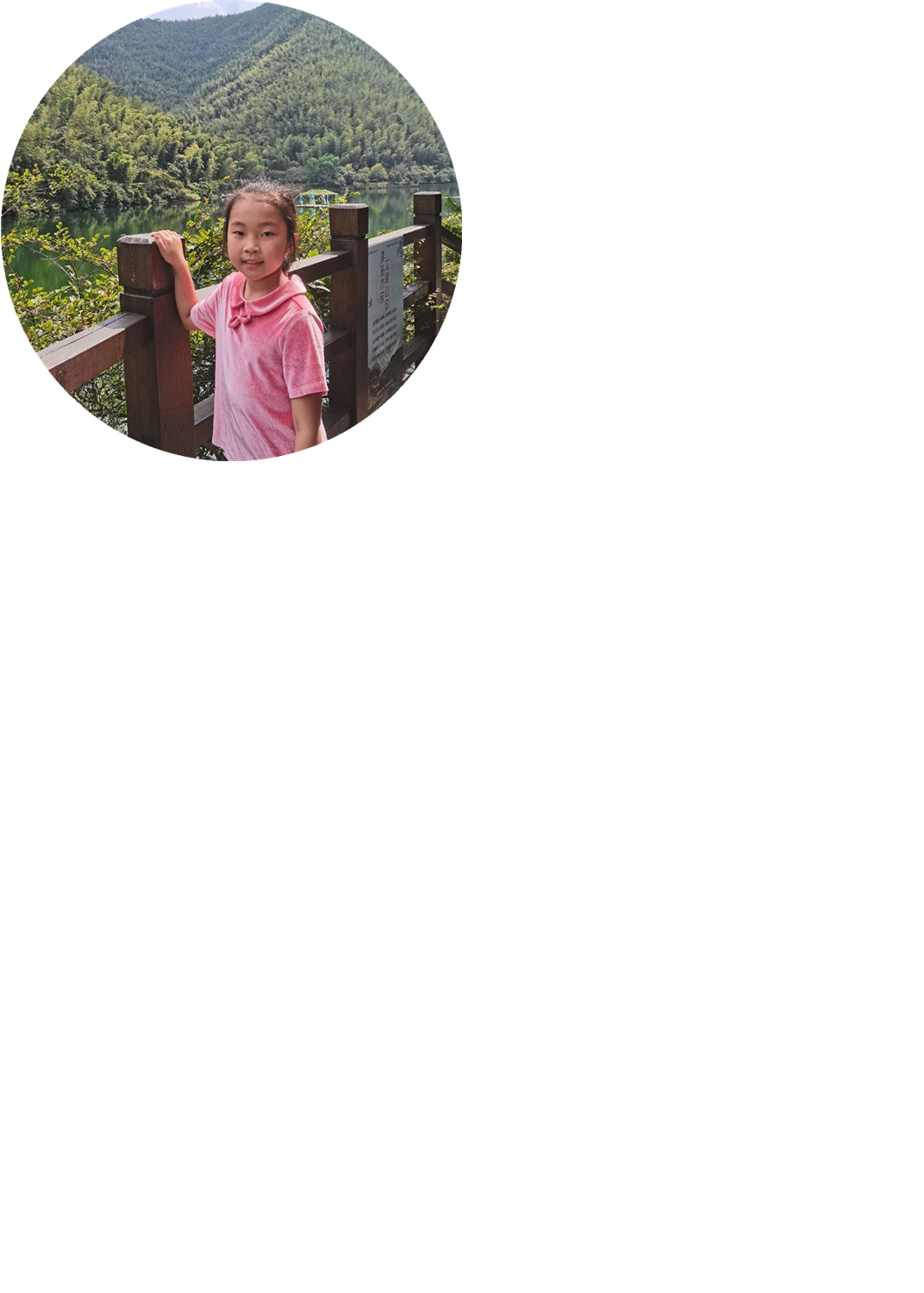 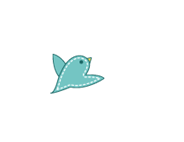 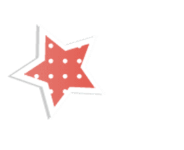 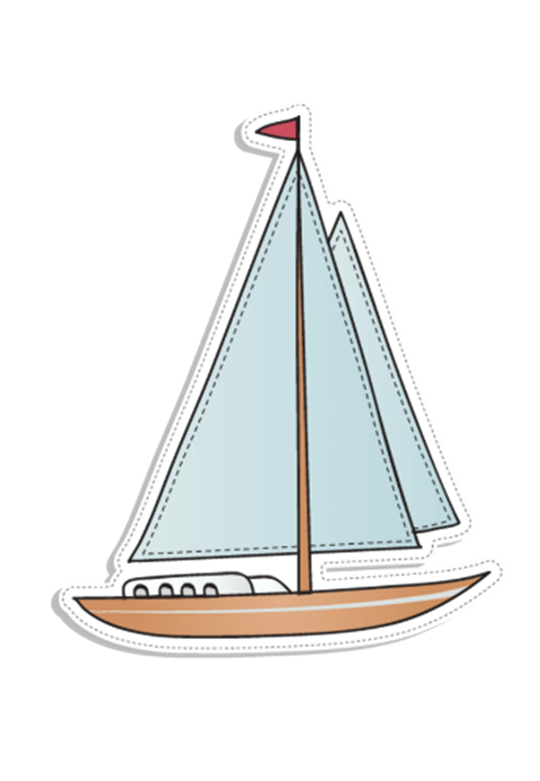 班    级：四（3）班
姓    名：索 翼
年    龄：10 岁
班级职务：英语组长，路队长
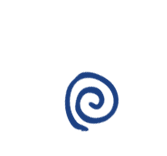 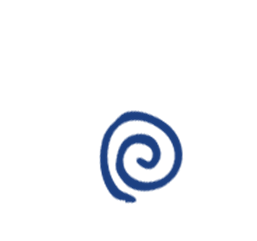 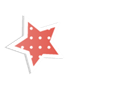 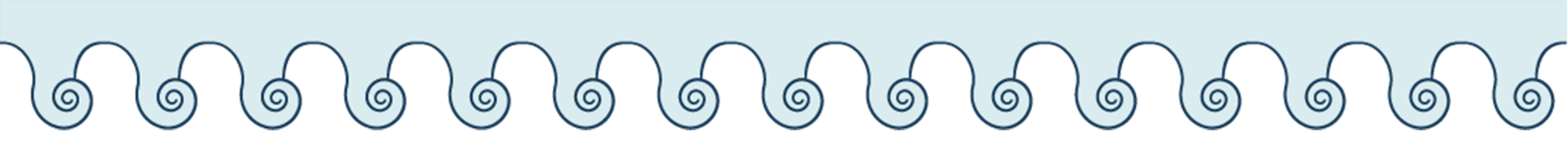 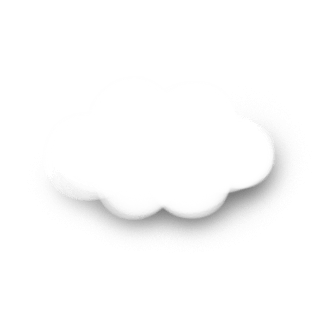 坚持练琴已成为了一种习惯，每天晚饭后练琴半小时左右，我坚信日积月累的力量。
弹钢琴的我
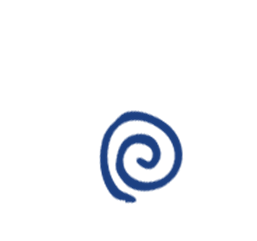 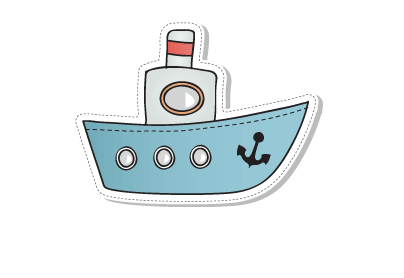 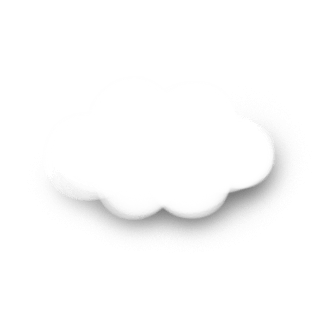 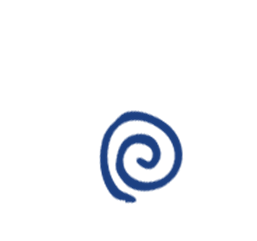 爱书法的我
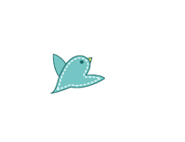 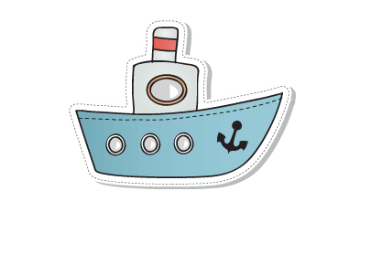 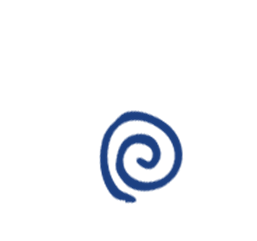 每周日一篇毛笔字，既可以放松心情，也可以提高我的书法水平。
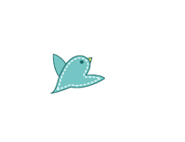 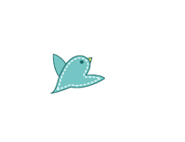 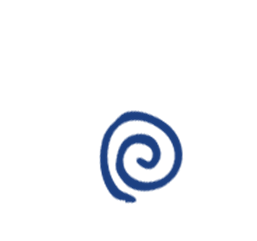 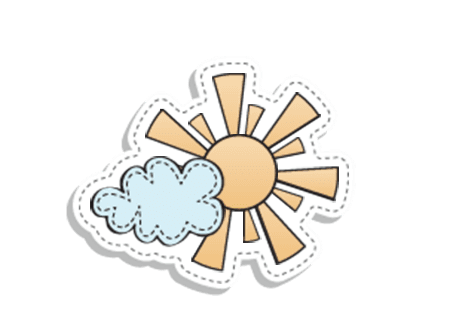 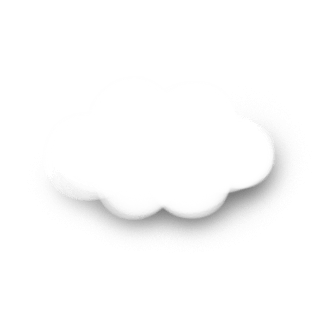 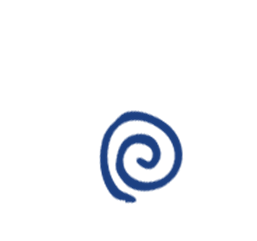 爱阅读的我
读书破万卷，下笔如有神，我们从小就应该养成爱读书的好习惯。
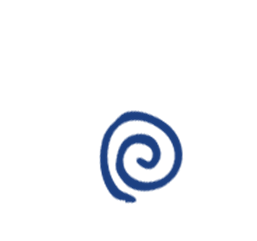 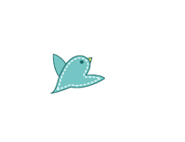 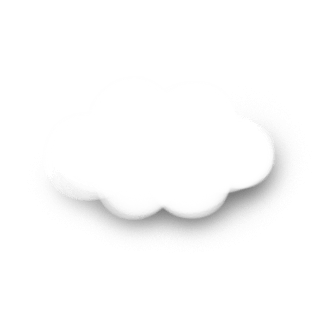 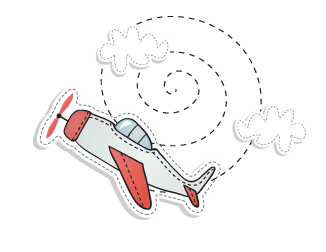 竞选宣言
承诺宣誓
尊敬的老师，亲爱的同学们：
     大家好，我是四（3）班的索翼。有幸参与到此次善真服务社的竞选活动中，很感谢老师和同学们的认可与支持。善真服务社着力于培养学生社会责任感，勇于探索和创新精神，促进学生全面发展。我竞选的岗位是“礼仪部部长”。我的竞聘优势在于：我有较强的工作能力，在日常生活中，我能不断加强个人修养，有乐于奉献的精神，能帮助同学们尽力做好每件事。我有较强的学习能力，我会加强对礼仪知识的学习，不断提升自身水平。我个性温和，做事沉稳，为人正直。我坚信在老师和同学们的帮助下，可以胜任这项工作。如果我有幸当选，我将以良好的精神状态，协助老师管理礼仪部事务，带领同学们做好礼仪。
      如果没有竞聘上，我也不会气馁，继续努力。谢谢大家！
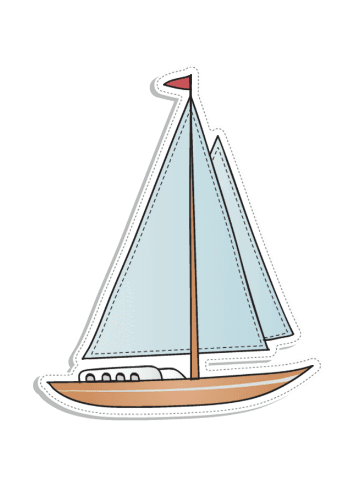 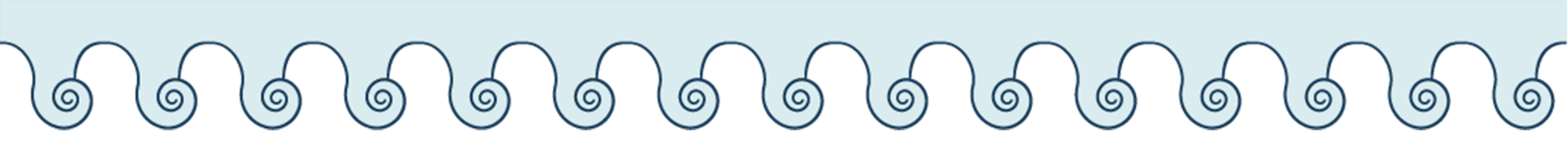 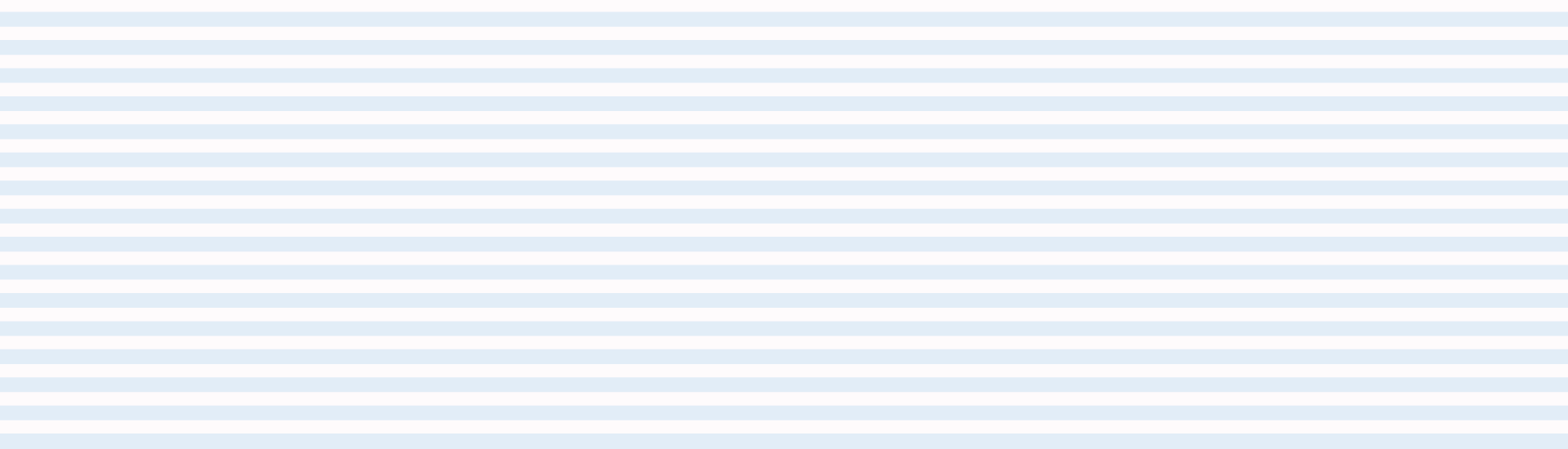 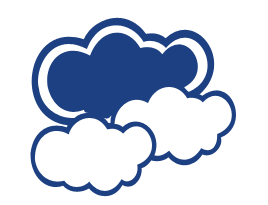 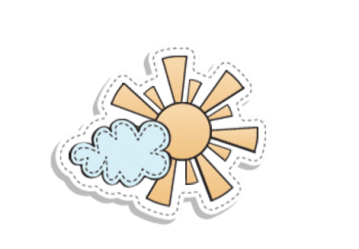 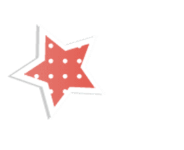 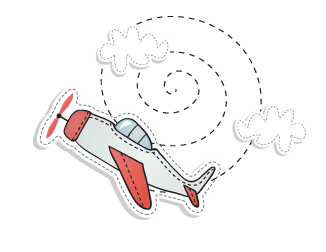 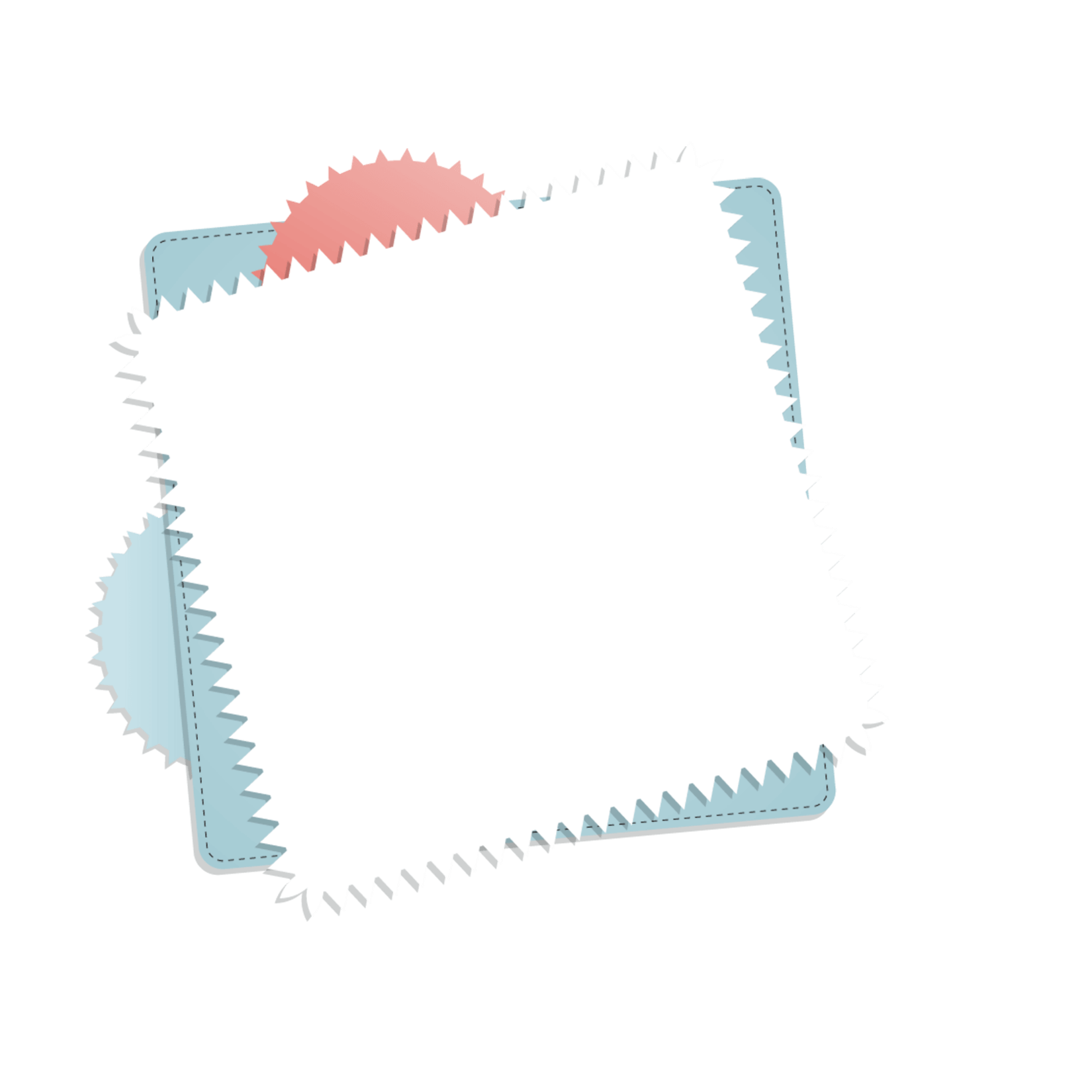 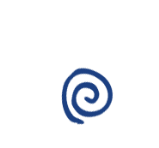 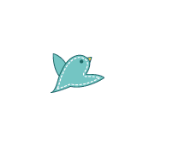 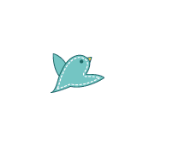 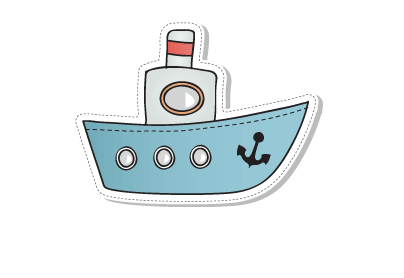 感谢观看
请投我一票！
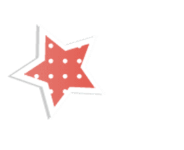 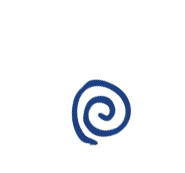 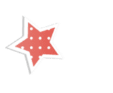 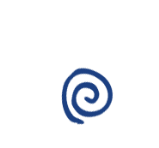 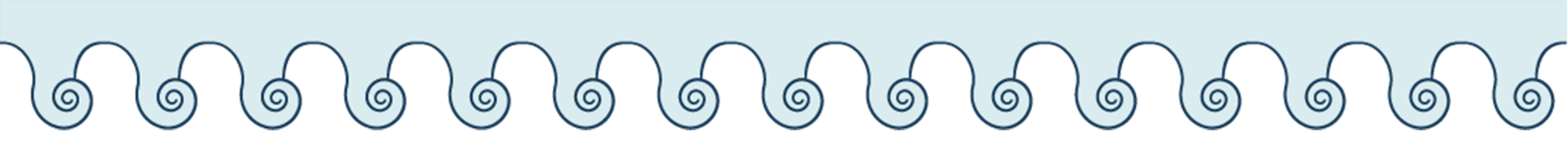